God’s Laws
as found in Exodus 20:2-17 (NCV)
2 “I am the Lord your God, who brought you out of the land of Egypt where you were slaves.
3 “You must not have any other gods except me.
4 “You must not make for yourselves an idol that looks like anything in the sky above or on the earth below or in the water below the land. 5 You must not worship or serve any idol, because I, the Lord your God, am a jealous God. If you hate me, I will punish your children, and even your grandchildren and great-grandchildren. 6 But I show kindness to thousands who love me and obey my commands.
7 “You must not use the name of the Lord your God thoughtlessly; the Lord will punish anyone who misuses his name.
8 “Remember to keep the Sabbath holy. 9 Work and get everything done during six days each week, 10 but the seventh day is a day of rest to honor the Lord your God. On that day no one may do any work: not you, your son or daughter, your male or female slaves, your animals, or the foreigners living in your cities. 11 The reason is that in six days the Lord made everything—the sky, the earth, the sea, and everything in them. On the seventh day he rested. So the Lord blessed the Sabbath day and made it holy.
12 “Honor your father and your mother so that you will live a long time in the land that the Lord your God is going to give you.
13 “You must not murder anyone.
14 “You must not be guilty of adultery.
15 “You must not steal.
16 “You must not tell lies about your neighbor.
17 “You must not want to take your neighbor’s house. You must not want his wife or his male or female slaves, or his ox or his donkey, or anything that belongs to your neighbor.”
God’s Laws
as found in Matthew 5:2-16 (MSG)
This is what Jesus said to his disciples:
3 “You’re blessed when you’re at the end of your rope. With less of you there is more of God and his rule.
4 “You’re blessed when you feel you’ve lost what is most dear to you. Only then can you be embraced by the One most dear to you.
5 “You’re blessed when you’re content with just who you are—no more, no less. That’s the moment you find yourselves proud owners of everything that can’t be bought.
6 “You’re blessed when you’ve worked up a good appetite for God. He’s food and drink in the best meal you’ll ever eat.
7 “You’re blessed when you care. At the moment of being ‘care-full,’ you find yourselves cared for.
8 “You’re blessed when you get your inside world—your mind and heart—put right. Then you can see God in the outside world.
9 “You’re blessed when you can show people how to cooperate instead of compete or fight. That’s when you discover who you really are, and your place in God’s family.
10 “You’re blessed when your commitment to God provokes persecution. The persecution drives you even deeper into God’s kingdom.
11-12 “Not only that—count yourselves blessed every time people put you down or throw you out or speak lies about you to discredit me. What it means is that the truth is too close for comfort and they are uncomfortable. You can be glad when that happens—give a cheer, even!—for though they don’t like it, I do! And all heaven applauds. And know that you are in good company. My prophets and witnesses have always gotten into this kind of trouble.
13 “Let me tell you why you are here. You’re here to be salt-seasoning that brings out the God-flavors of this earth. If you lose your saltiness, how will people taste godliness? You’ve lost your usefulness and will end up in the garbage.
14-16 “Here’s another way to put it: You’re here to be light, bringing out the God-colors in the world. God is not a secret to be kept. We’re going public with this, as public as a city on a hill. If I make you light-bearers, you don’t think I’m going to hide you under a bucket, do you? I’m putting you on a light stand. Now that I’ve put you there on a hilltop, on a light stand—shine!
16 “Keep open house; be generous with your lives. By opening up to others, you’ll prompt people to open up with God, this generous Father in heaven.”
God’s Laws
as found in Micah 6:8 (TLB)
God has told you what he wants, 
and this is all it is:
• be fair
• be just
• be merciful
• walk humbly with your god
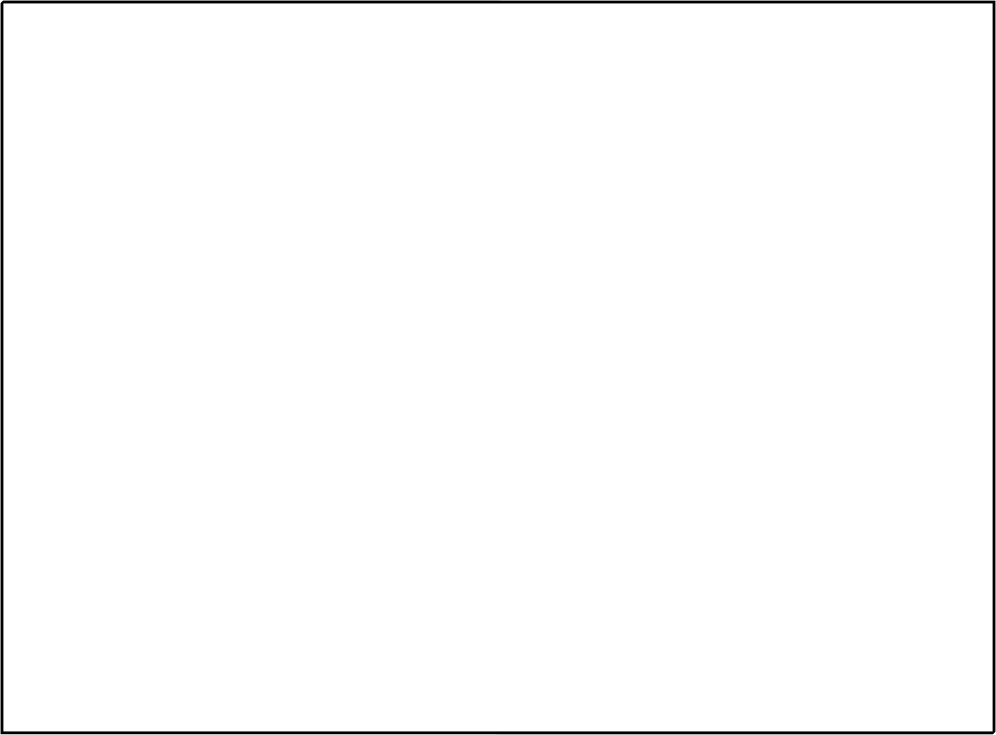 God’s Laws
as found in Exodus 20:2-17 (NCV)
2 “I am the Lord your God, who brought you out of the land of Egypt where you were slaves.
3 “You must not have any other gods except me.
4 “You must not make for yourselves an idol that looks like anything in the sky above or on the earth below or in the water below the land. 5 You must not worship or serve any idol, because I, the Lord your God, am a jealous God. If you hate me, I will punish your children, and even your grandchildren and great-grandchildren. 6 But I show kindness to thousands who love me and obey my commands.
7 “You must not use the name of the Lord your God thoughtlessly; the Lord will punish anyone who misuses his name.
8 “Remember to keep the Sabbath holy. 9 Work and get everything done during six days each week, 10 but the seventh day is a day of rest to honor the Lord your God. On that day no one may do any work: not you, your son or daughter, your male or female slaves, your animals, or the foreigners living in your cities. 11 The reason is that in six days the Lord made everything—the sky, the earth, the sea, and everything in them. On the seventh day he rested. So the Lord blessed the Sabbath day and made it holy.
12 “Honor your father and your mother so that you will live a long time in the land that the Lord your God is going to give you.
13 “You must not murder anyone.
14 “You must not be guilty of adultery.
15 “You must not steal.
16 “You must not tell lies about your neighbor.
17 “You must not want to take your neighbor’s house. You must not want his wife or his male or female slaves, or his ox or his donkey, or anything that belongs to your neighbor.”
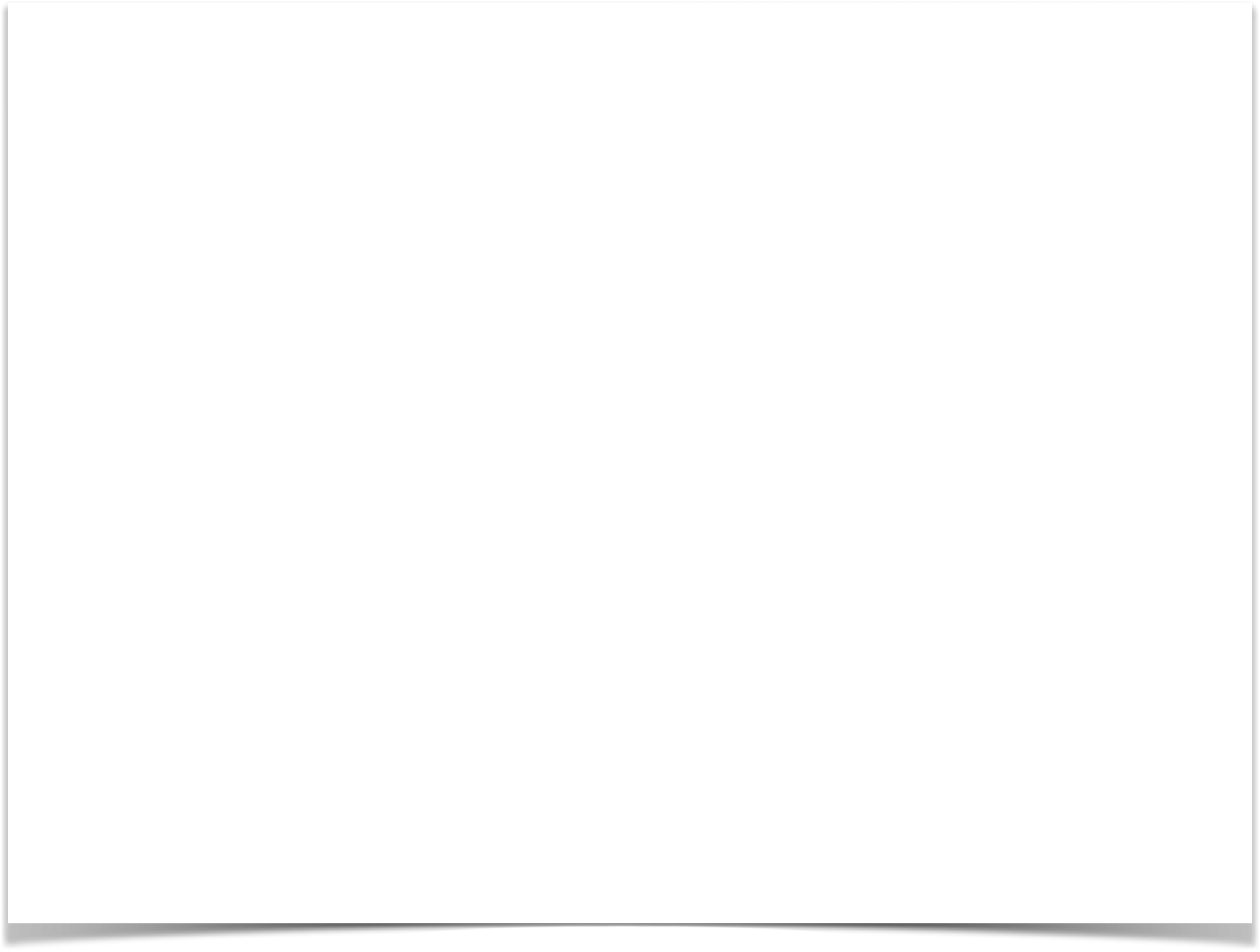 God’s Laws
as found in Matthew 5:2-16 (MSG)
This is what Jesus said to his disciples:
3 “You’re blessed when you’re at the end of your rope. With less of you there is more of God and his rule.
4 “You’re blessed when you feel you’ve lost what is most dear to you. Only then can you be embraced by the One most dear to you.
5 “You’re blessed when you’re content with just who you are—no more, no less. That’s the moment you find yourselves proud owners of everything that can’t be bought.
6 “You’re blessed when you’ve worked up a good appetite for God. He’s food and drink in the best meal you’ll ever eat.
7 “You’re blessed when you care. At the moment of being ‘care-full,’ you find yourselves cared for.
8 “You’re blessed when you get your inside world—your mind and heart—put right. Then you can see God in the outside world.
9 “You’re blessed when you can show people how to cooperate instead of compete or fight. That’s when you discover who you really are, and your place in God’s family.
10 “You’re blessed when your commitment to God provokes persecution. The persecution drives you even deeper into God’s kingdom.
11-12 “Not only that—count yourselves blessed every time people put you down or throw you out or speak lies about you to discredit me. What it means is that the truth is too close for comfort and they are uncomfortable. You can be glad when that happens—give a cheer, even!—for though they don’t like it, I do! And all heaven applauds. And know that you are in good company. My prophets and witnesses have always gotten into this kind of trouble.
13 “Let me tell you why you are here. You’re here to be salt-seasoning that brings out the God-flavors of this earth. If you lose your saltiness, how will people taste godliness? You’ve lost your usefulness and will end up in the garbage.
14-16 “Here’s another way to put it: You’re here to be light, bringing out the God-colors in the world. God is not a secret to be kept. We’re going public with this, as public as a city on a hill. If I make you light-bearers, you don’t think I’m going to hide you under a bucket, do you? I’m putting you on a light stand. Now that I’ve put you there on a hilltop, on a light stand—shine!
16 “Keep open house; be generous with your lives. By opening up to others, you’ll prompt people to open up with God, this generous Father in heaven.”
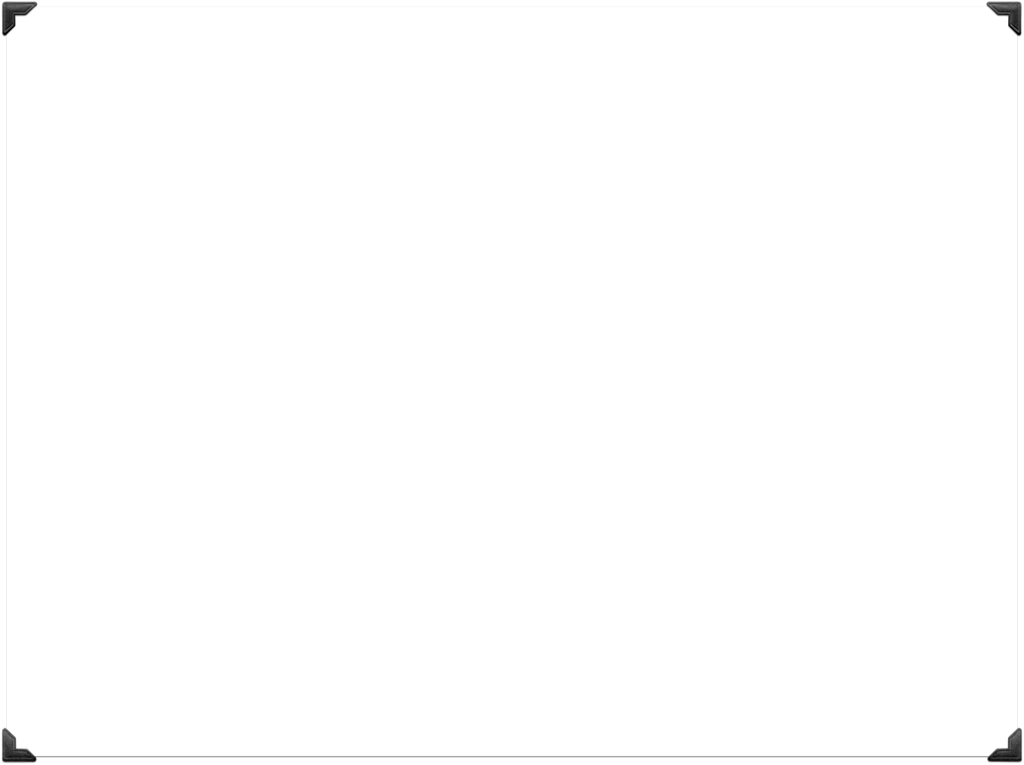 God’s Laws
as found in Micah 6:8 (TLB)
God has told you what he wants, 
and this is all it is:
• be fair
• be just
• be merciful
• walk humbly with your god